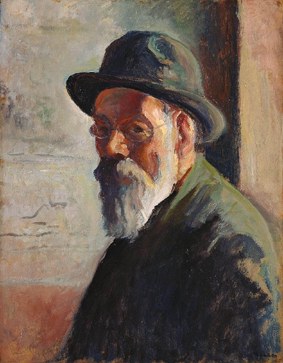 LE PEUPLE

		PEINT	 PAR

Maximilien LUCE
1858 - 1941
Maximilien Luce (1858-1941)
peintre et affichiste anarchiste
Peintre du travail et de l’histoire

À Paris, il décrit le vaste chantier de la ville : la poursuite des travaux engagés par le préfet Haussmann, les expositions universelles de 1889 et 1900, la construction du métro. Il privilégie les scènes de plein air, les couleurs franches, la géométrie vertigineuse des échafaudages. Dans ses tableaux, Luce peint la dignité de l’effort des ouvriers des chantiers. Il réserve la dénonciation des injustices sociales aux nombreuses illustrations
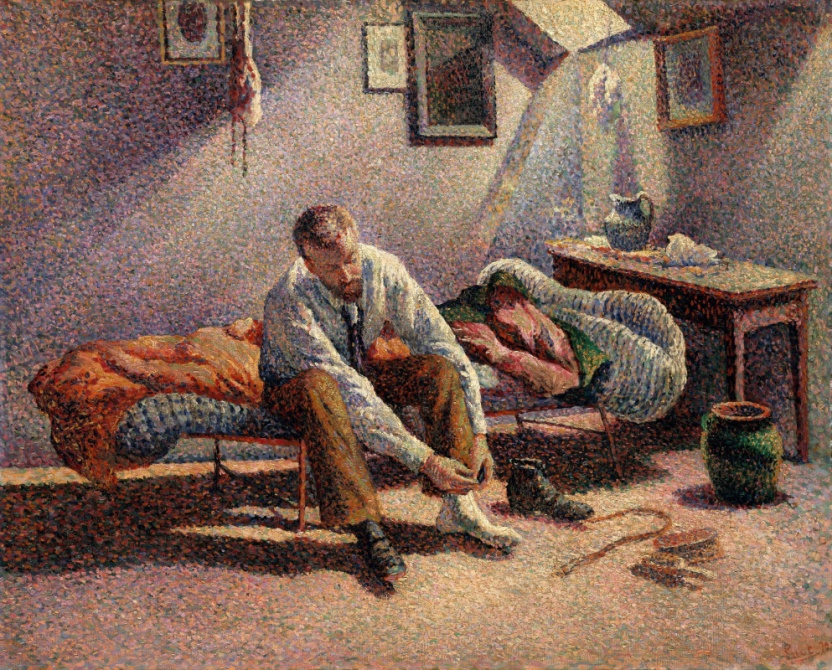 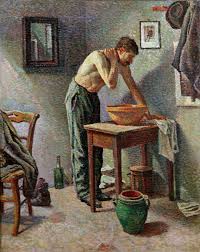 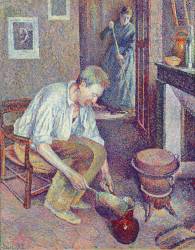 Le levé		  La toilette	  Le café
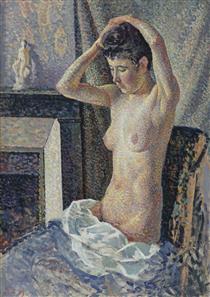 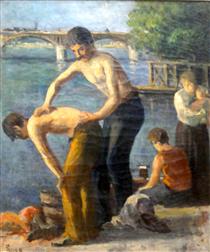 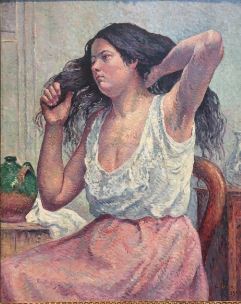 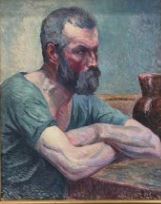 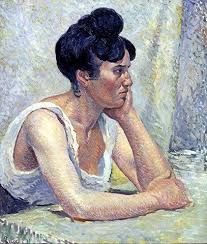 Il faut
Y
aller
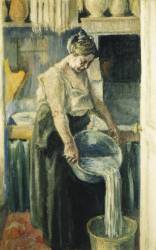 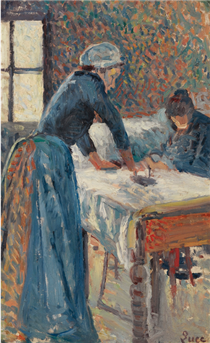 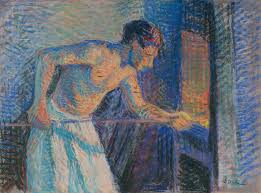 Le mitron			La blanchisseuse
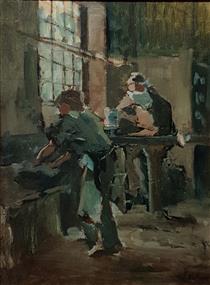 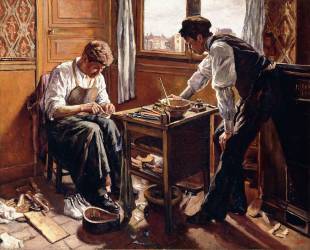 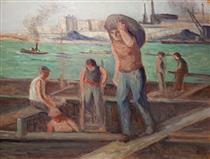 Le cordonnier
Le débardeur
Le tanneur
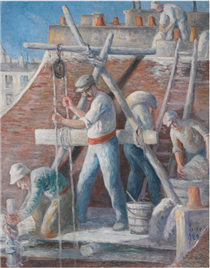 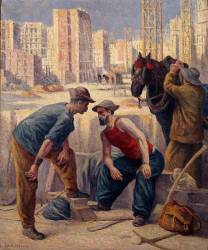 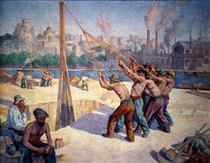 Les terrassiers
Les maçons
Les batteurs de pieux
La sidérurgie, les hauts fourneaux
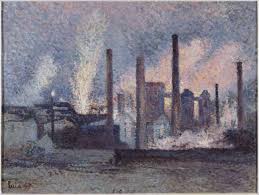 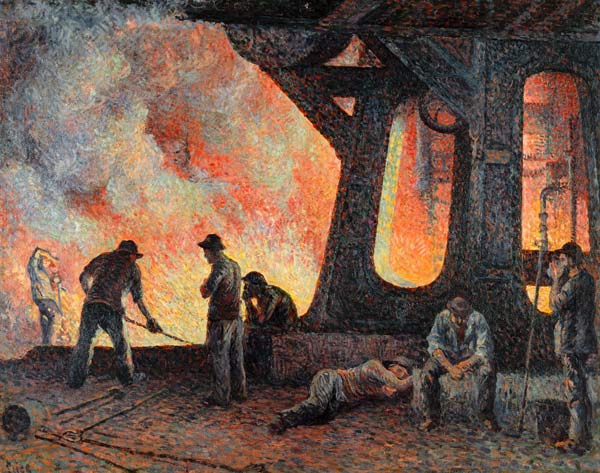 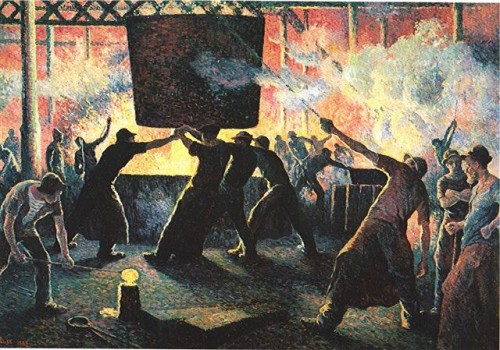 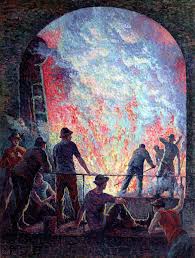 Le monde rural
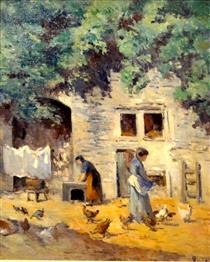 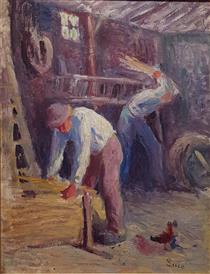 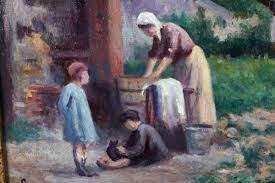 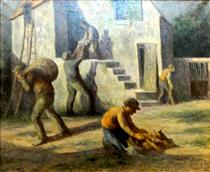 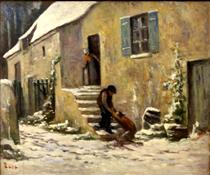 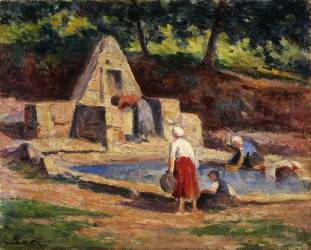 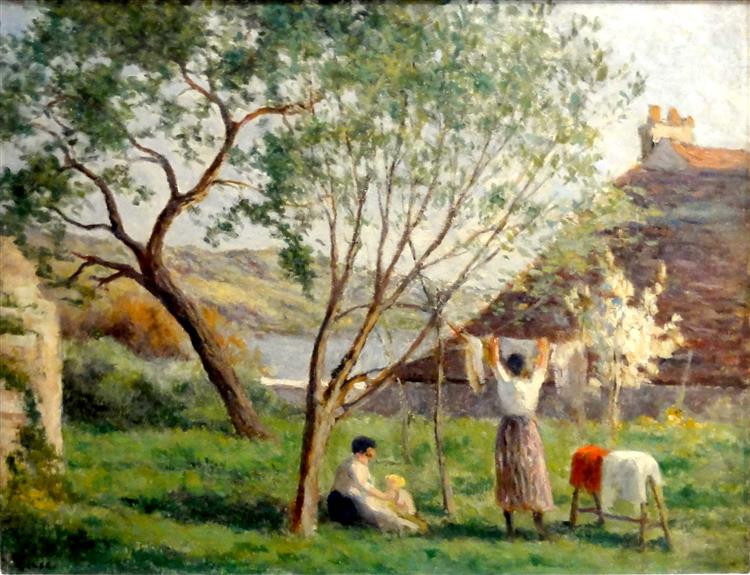 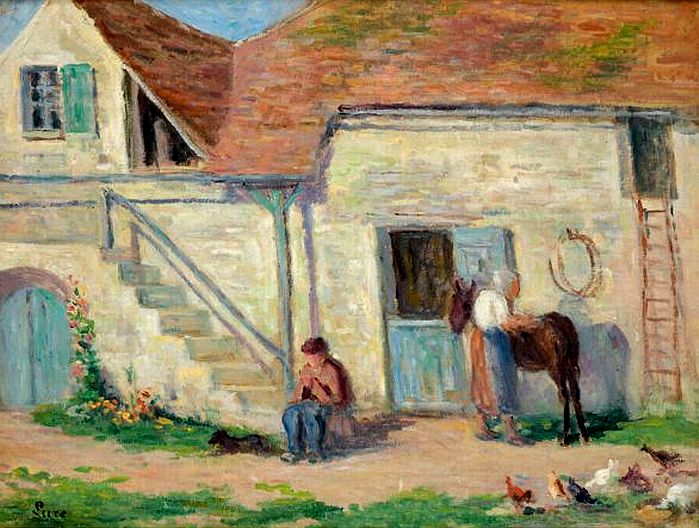 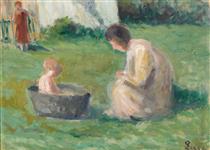 Avec le baron Haussmann Paris se modernise
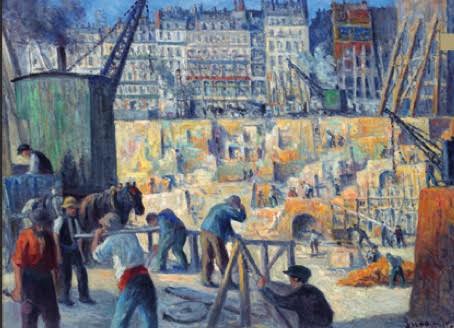 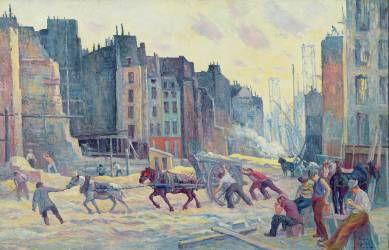 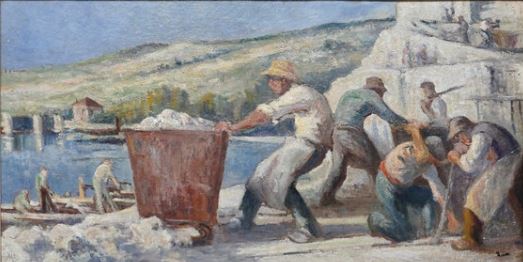 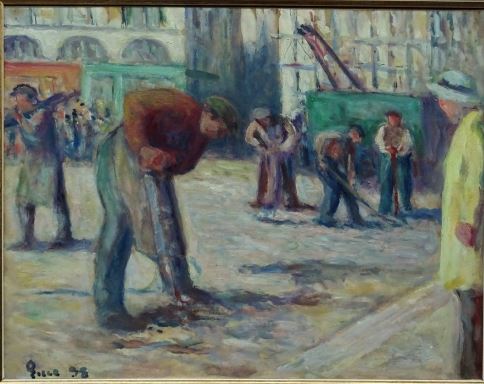 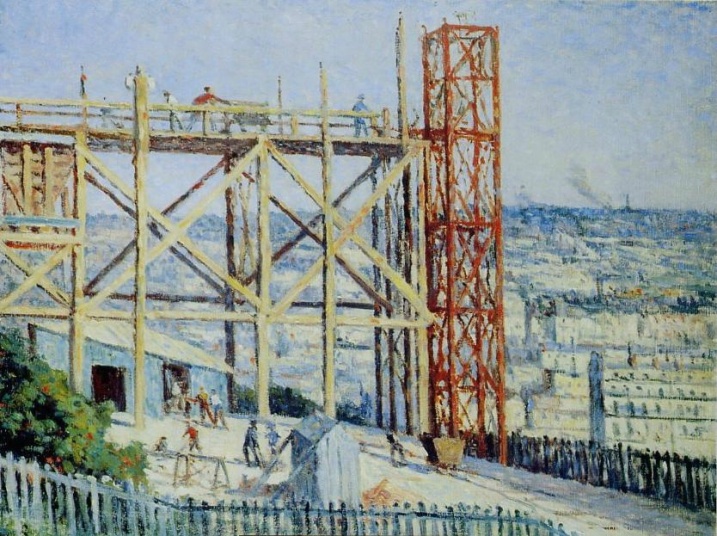 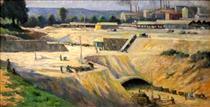 La construction	        La construction du métro
du Sacré-Cœur	        à Issy-les-Moulineaux
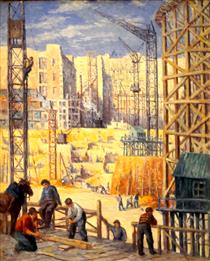 La construction du quai de Passy
La mort d’Eugène Varlin
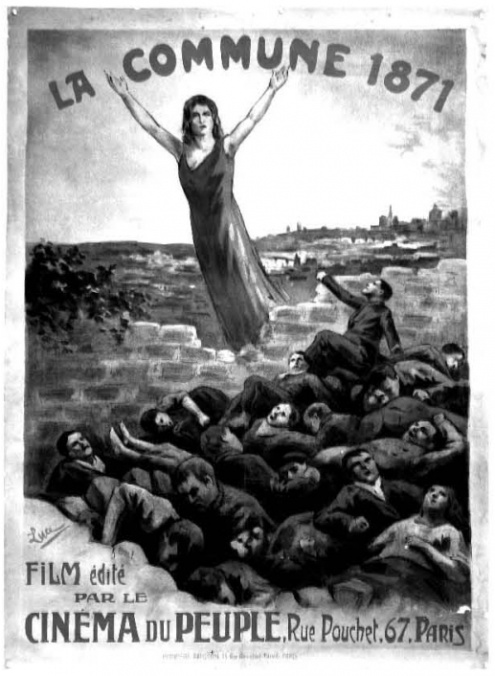 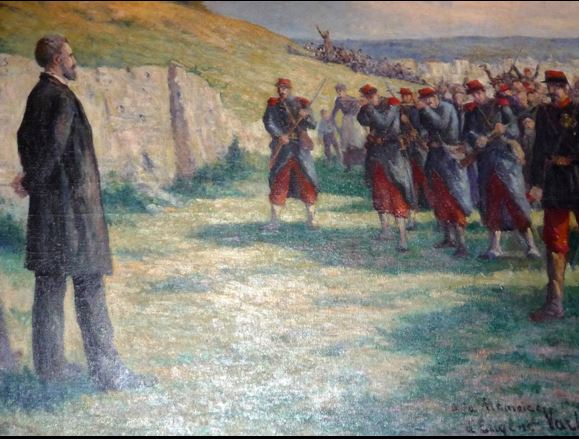 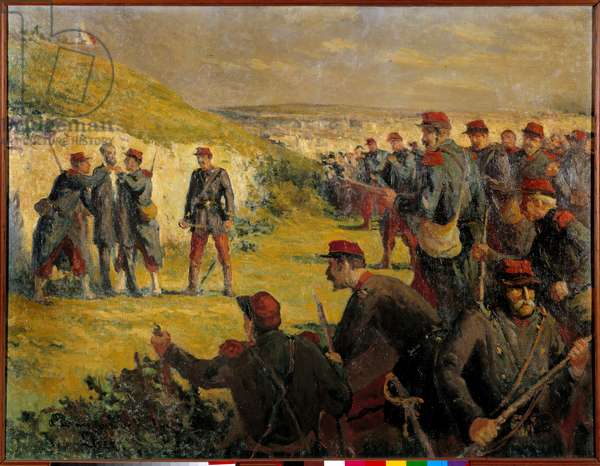 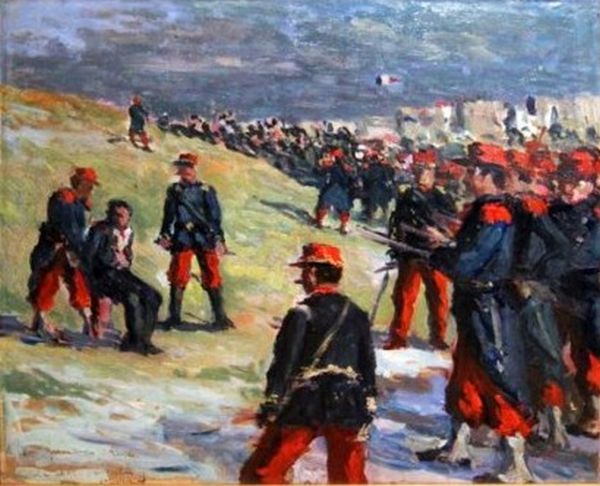 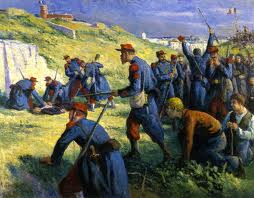 La Guerre
14-18
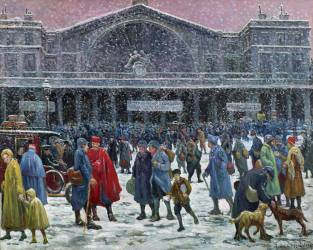 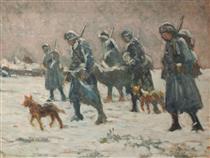 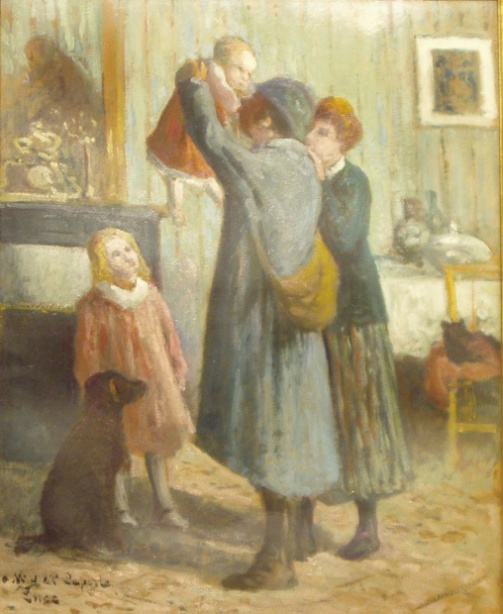 La gare de l’Est
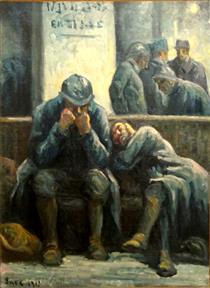 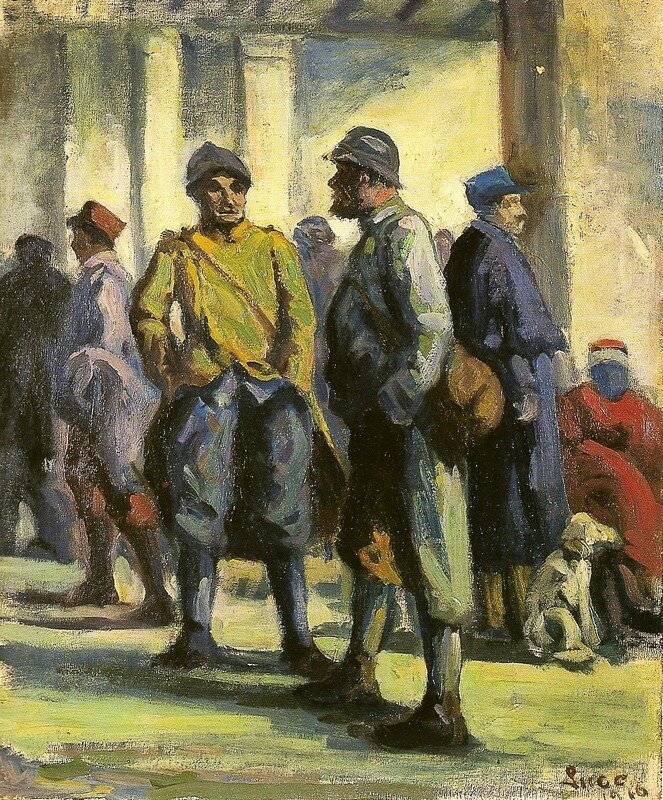 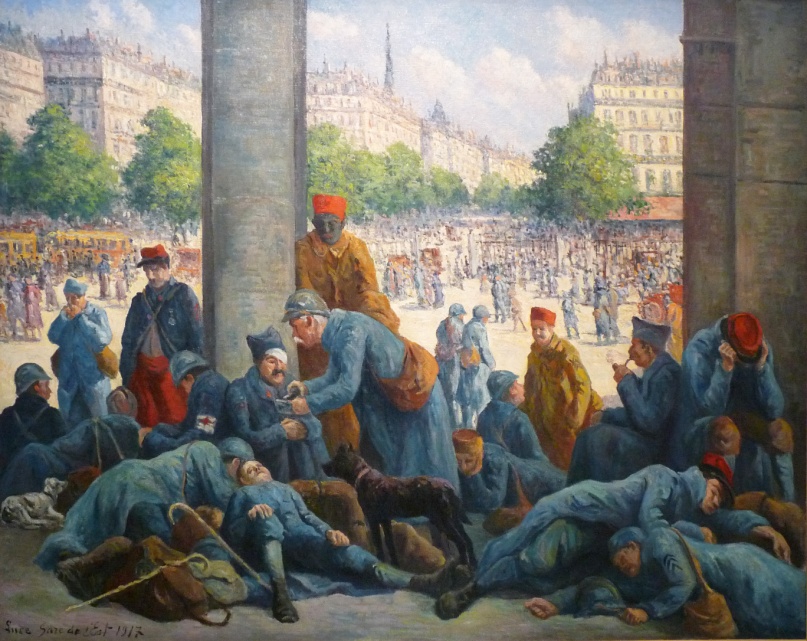 Les petits vieux
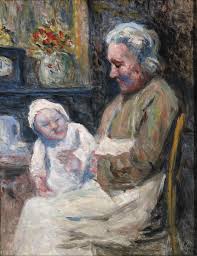 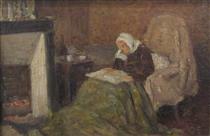 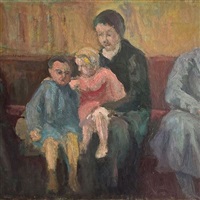 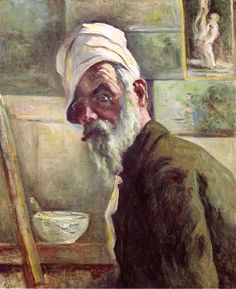 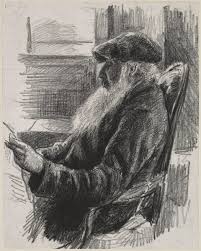 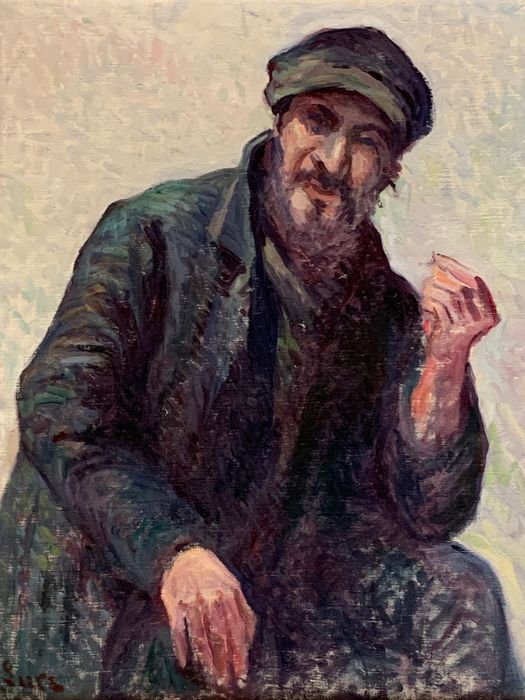 Les pauvres
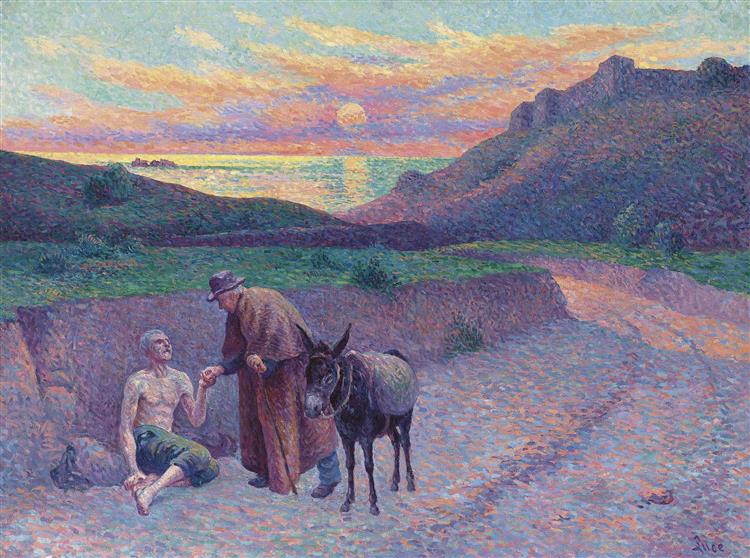 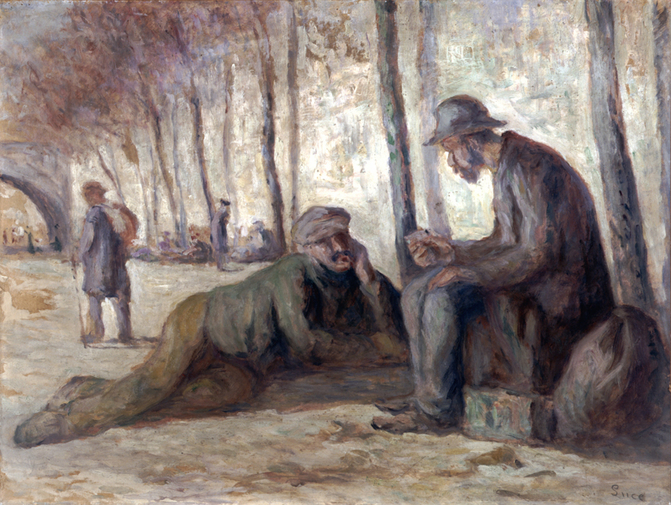 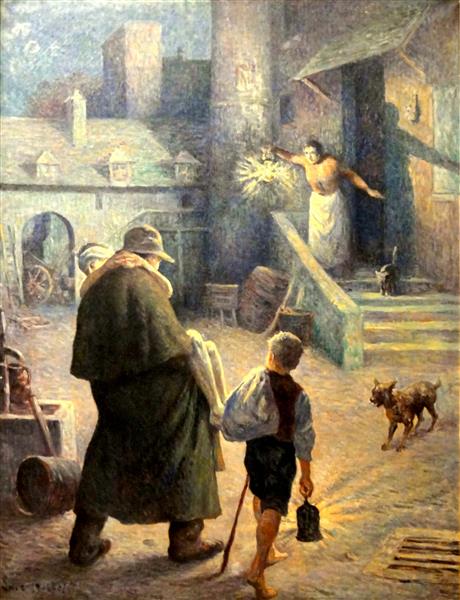 Suit quelques œuvres en grand
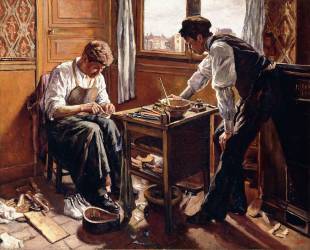 Les cordonniers
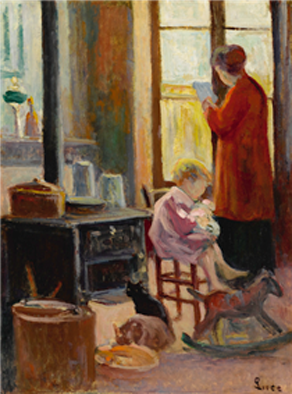 La mère au foyer
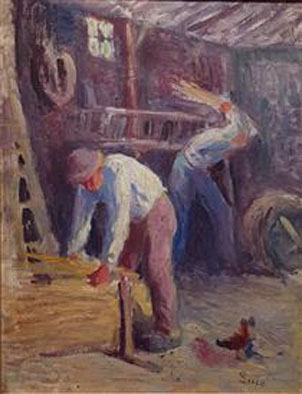 Travaux à la ferme
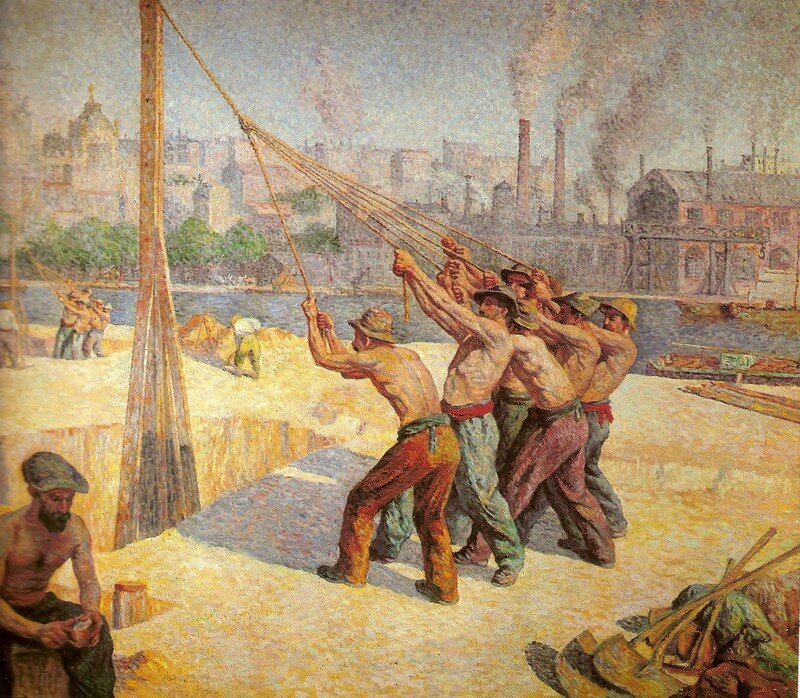 Les batteurs de pieux
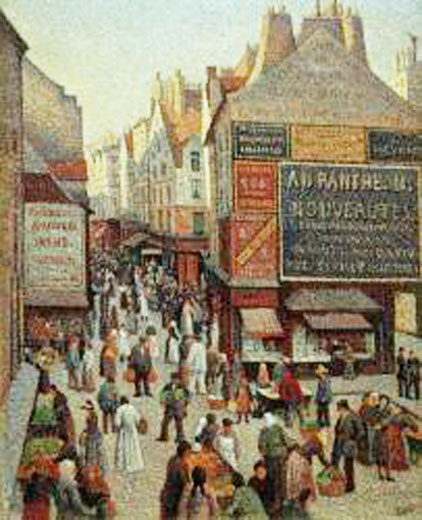 La rue Mouffetard
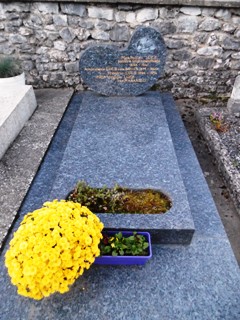 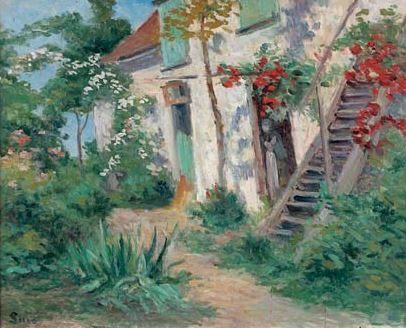 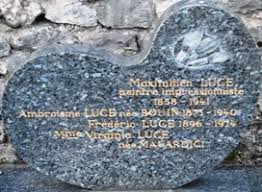 Sa maison à Rolleboise (Yvelines)
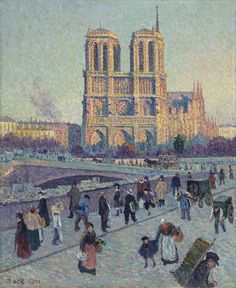 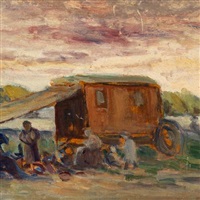 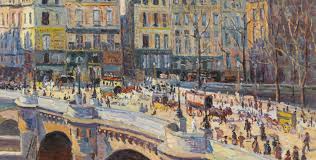 La Ville de Mantes-la-Jolie peut s’enorgueillir de posséder un ensemble de plus de 350 œuvres de Maximilien Luce.
Musée de l’Hôtel-Dieu 1, rue Thiers
78200 Mantes-la-Jolie

La classe ouvrière au musée
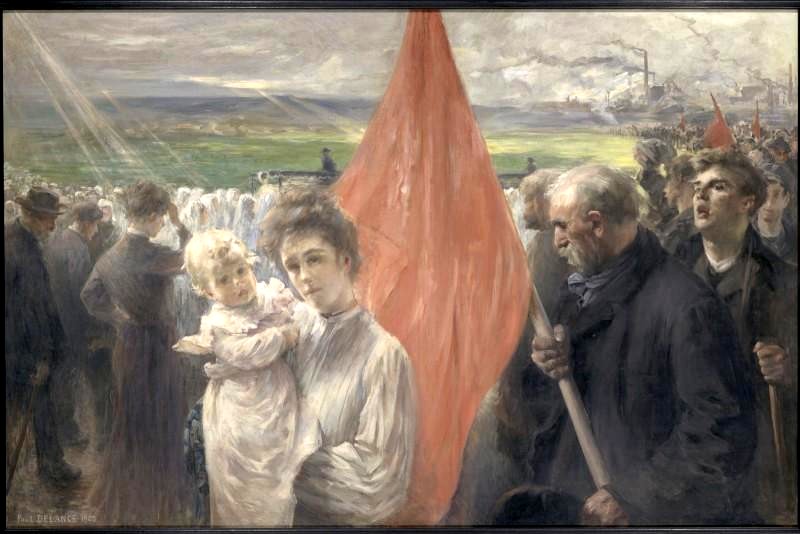 Thiry
08.2022